Identity and Sub-National Taxation in Sierra Leone
Sripriya Iyengar Srivatsa
University of Cambridge
December 2022
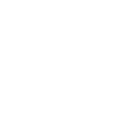 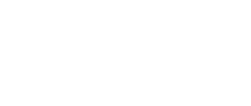 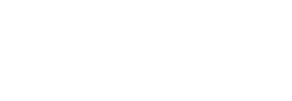 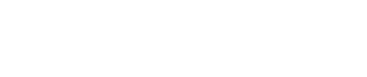 Outline of talk
Background
Research Question
Theoretical Framework
Next steps and open questions
Background
Decentralised institutions are a legacy of colonialism and to this day play a role in inhibiting the development of a coherent national identity in Sierra Leone (Channing, 2020)
Tax collection in areas with strong traditional authorities remains a key challenge for Sierra Leonean government 
Previous studies have shown that traditional authority plays an important role in shaping local attitudes towards tax (van den Boogaard, 2019)
Ongoing studies are exploring how the government can collaborate with TPIs to bring their communities into the formal tax system
[Speaker Notes: Not national or formal authorities, but traditional]
Research Question
How do local identities impact the success of tax reform at the sub-national levels?
[Speaker Notes: Assum]
Theoretical Framework
Identity, as it is used in economic models was developed by Akerlof and Kranton (2000). Individuals coalesce into groups based on a shared identity, which in turn shapes their economic decision making 
Its applications have included studying the way in which ethnicity, class, gender and religion have exerted influence on the success of economic reform in West Africa (for example, Meagher (2010))
I contend that as well as a person’s national identity, there exists also a more local identity that Sierra Leone’s decentralised governance has made especially strong 
As government attempts to boost tax collection efforts in these areas, they need to understand how an individual’s identity shapes their tax compliance outcomes
[Speaker Notes: Constant and Zimmermann (2012) and Meagher (2018) 
- People receive their identities from society]
Vignette Experiment
[Speaker Notes: In order to test my hypothesis, I propose to survey people on tax morale questions in a district outside of the Western area, across a range of communities 
Regress tax_morale local_primed community
Will be randomly assigning individuals to the two treatments 
Will include community fixed effects, given some communities have specific histories that determine their relationships with authorities 
This has to be seen in light of a dynamic 
- We need to recognise that there are strong, entrenched local identities]
Sources – the Colonial Blue Books
Blue Books are detailed administrative records submitted by colonial territories to the British Colonial Office. They contain annual statistical reports pertaining to economic development, demographics, ecclesiastical and public records. 
Considerable comparative and quantitative work in the colonial legacies literature using these sources (Albers et al., 2020; Channing, 2020; Cogneau et al., 2021; Frankema and van Waijenburg, 2014). 
In the examination of sub-national dynamics of colonial tax policies, I aim to obtain a nuanced understanding of how individuals became “citizens of a state” (Channing 2020, pp. 18).
Thank you, feedback welcome!